PHOTOPHYSICAL PROCESSE OF
EXCITED STATE DEACTIVATION
Dr. Sreenath K
Asst. Professor, Dept of Chemistry
NSS College Pandalam
Modes of dissipation of energy



Non radiative deactivation              Radiative deactivation

     (1) Vibrational relaxation              (1) Fluorescence 
     (2) Internal conversion                   (2) Phosphorescence 
     (3) Intersystem crossing
Ground state
Equilibrated Excited state
Excited state
In liquid phase vibrational relaxation is very rapid ( 10-13 to 10-12 S )
Vibrational relaxation
S1
h
S0
S2
S1
SO
Internal conversion
“Internal conversion is a non radiative transition between an excited state
 and a state of lower energy of the same multiplicity”
Competition between Internal conversion and Florescence
Example : Azulene and its derivatives
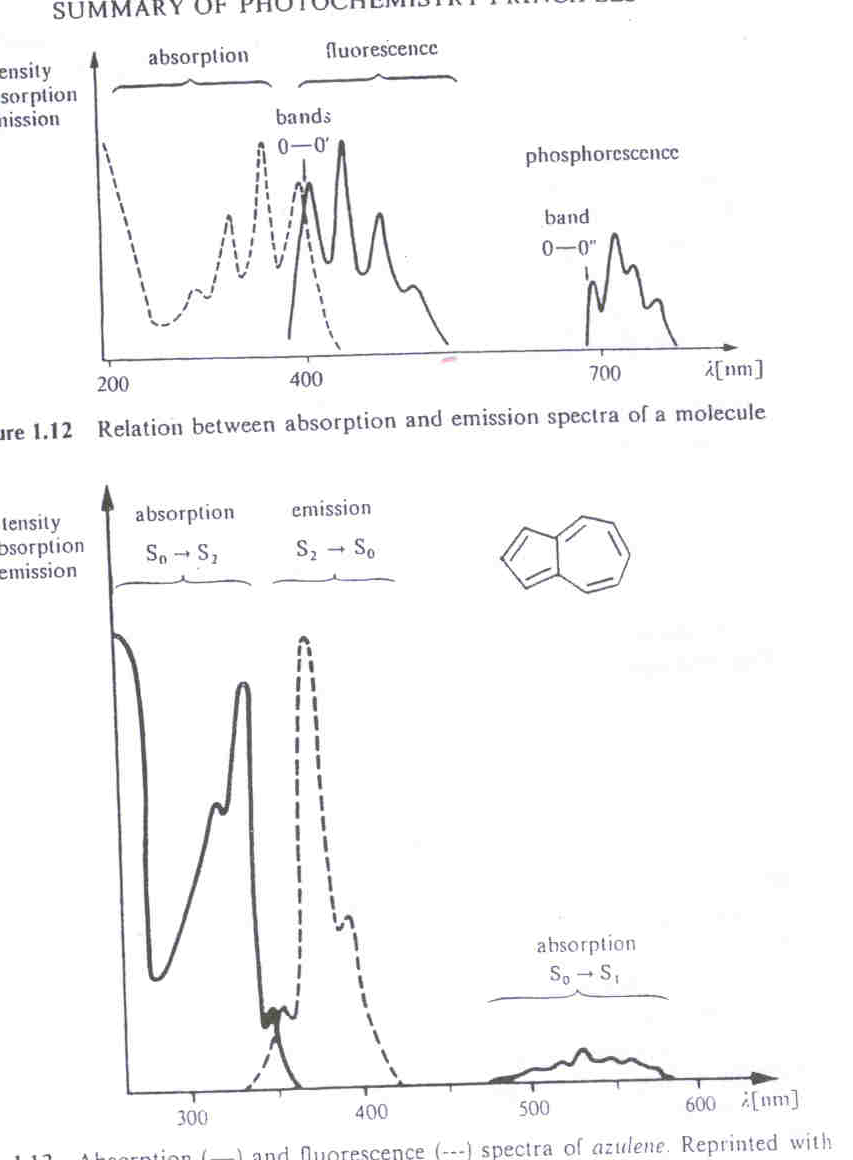 S0
S1
How Sn (n =2,3,….) levels are formed ?
Electronic transition from the HOMO to an  orbital of energy 
             greater than LUMO

 Electronic transition from an orbital of lower energy than HOMO
              to the LUMO level
Example:Benzophenone

n

S2
Internal conversion between So and S1 is almost absent

       (1) Important  energy difference between So and S1 

        (2) Poor overlap of vibrational levels of these two state

The rate of internal conversion between the different 
     triplet state  is of the same order of magnitude 
     as that of excited singlet state
T1
S1
ISC
S0
Intersystem crossing
A non radiative analogue of IC

 Between states of different multiplicity

 Forbidden according to Wigners rule
    (1) If spin orbit interaction is possible
    (1) If singlet / triplet energy difference is small

 ISC is slower than IC
       For S1-T1        10-11-10-6 S
              T1-S0       10-7-10 S

 Nearly all bimolecular photochemical reactions occur from the 
      lowest triplet state (T1)
T1
S1
Luminescence
ISC
Fluorescence
Phosphorescence
S0
h
h
Radiative deactivation
Emission spectra 
        Variation of emission intensity as a functoin of wavelength or frequency
Mirror Image Rule

 If the equilibrium configuration of the ground state and the excited state 
     are identical
  If vibrational levels of the two states are similar

 Example : Perylene
Why mirror image ?
Exceptions to Mirror Image
(1) Different geometric arrangements of nuclei in the excited state
         Example : p-terphenyl









(2) Excited state reactions
         Example : Anthracene
h
1M*
M
1M*     +
M*)
M
1(M……
(3)  Excimer formation
Example :Pyrene
Delayed fluorescence
A long fluorescence life time or a temperature dependent intensity of emission 
             may signal a delayed fluorescence  


Such fluorescence emission is observed after a very rapid ISC (S1-T1) 
             then againS1 is formed by  

           (1) Either triplet-triplet annihilation (T1 + T1          S0 + S1   )
           (2) Thermal activation from (T1)
Phosphorescence
It is a slower phenomenon than fluorescence (10-7-10S)

Large stock shift




Life of 3(n*) excited state is shorter than that of an 3(*)excited state
       Example :The life time of Acetone triplet, which is a pure (n*),
                    is 500 time shorter than that of naphthalene triplet, 
                     which is purely (*)

The rate of deactivation of the triplet state by collision in the medium 
  is generally greater than rate of phosphorescence emission
  n the emission band the frequency of  0-0’ line of shortest wave length
  is used to calculate the energy of the triplet state
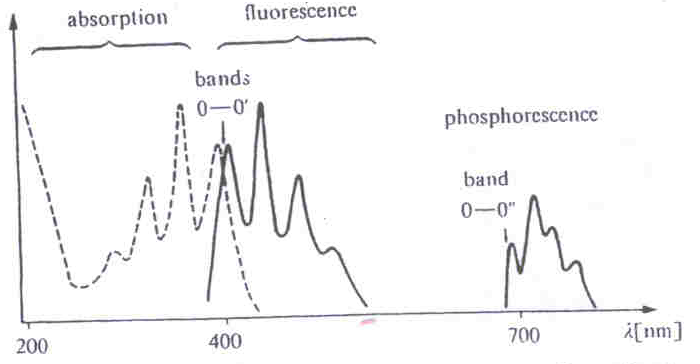 K r
=
K r
+
K n r
K nr
If
<<<<
K r
1
1
Q ~
Q =
~
Characteristics of Fluorophore
Quantum yield

 Life time
Quantum yield
Quantum yield (Q)  =
No : of emitted photons
No: of absorbed photons
K r
=
Rate of radiative
         decay
( 1 )
=
Rate of non
 radiative decay
K nr
( Rhodamine )
( Stokes lose )
/
-d [ES]

[ES]
d t
-d [ES]
= K
[ES]
d t
= K
-d [ES]
d t
[ES]
[ES]
= K
-d [ES]
d t
-In [ES] = Kt + C
When t = 0,  [ ES ] = [ ES ]0,    then    C = -In [ES ]0
-In [ES] = Kt - In [ES ]0
In [ES] = -Kt +In [ES ]0
Life Time
Rate of deactivation is propotional to the concentration of the excited state
K =Rate constant of deactivation
On integration
[ ES ] = [ES ]0 e-Kt
[ ES ]0
= e Kt
[ ES ]
In [ ES ]0
= Kt
[ ES ]
When
  Average life time
=
Kt = 1
[ ES ]  =  [ ES ]0
t = 1/K
e
 =1/K
[ ES ] = [ES ]0 e-Kt
“ We can define life time ( ) as time necessary for the concentration 
    of excited molecules to diminish to 1/e of its initial value “
K r
( 1 )
Q
=
1
K r

+
K n r
=
 K i
n
1
(3)
=
Kr
1

=
(2)
Kr + Knr
Intrinsic or Natural life time
On comparing equations (1), (2), (3).
Q = K r  
 =
Q
(4)
K r
On comparing equations (4), (3).

 = Q n
n =
Q
Thanks